Тема 1. Природа и история
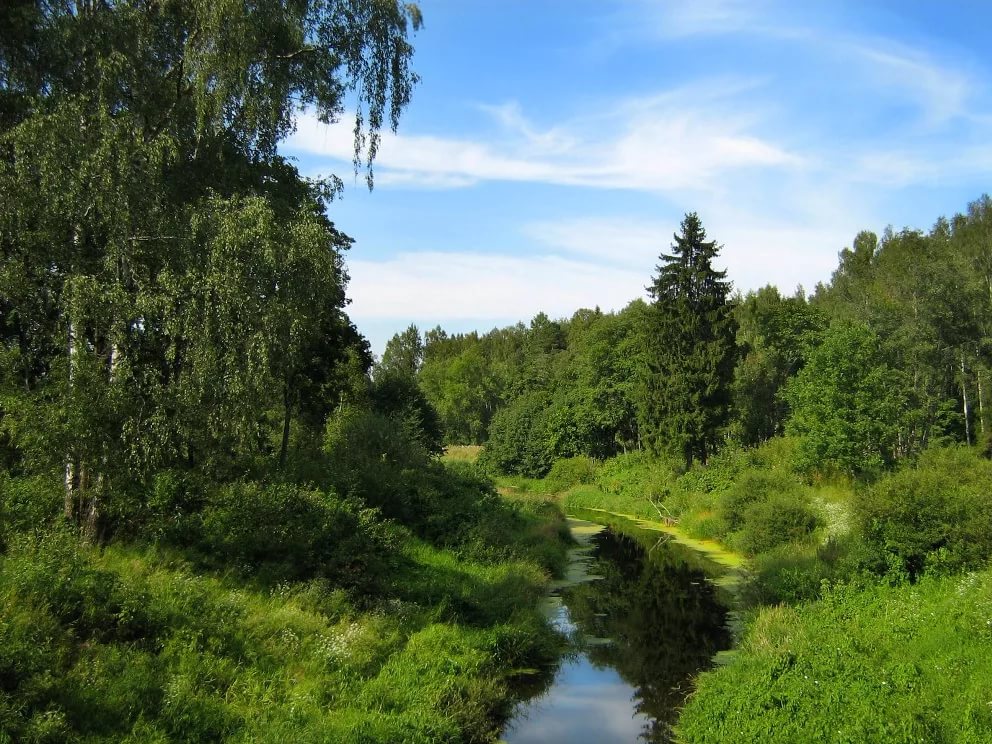 Что такое «природа»?
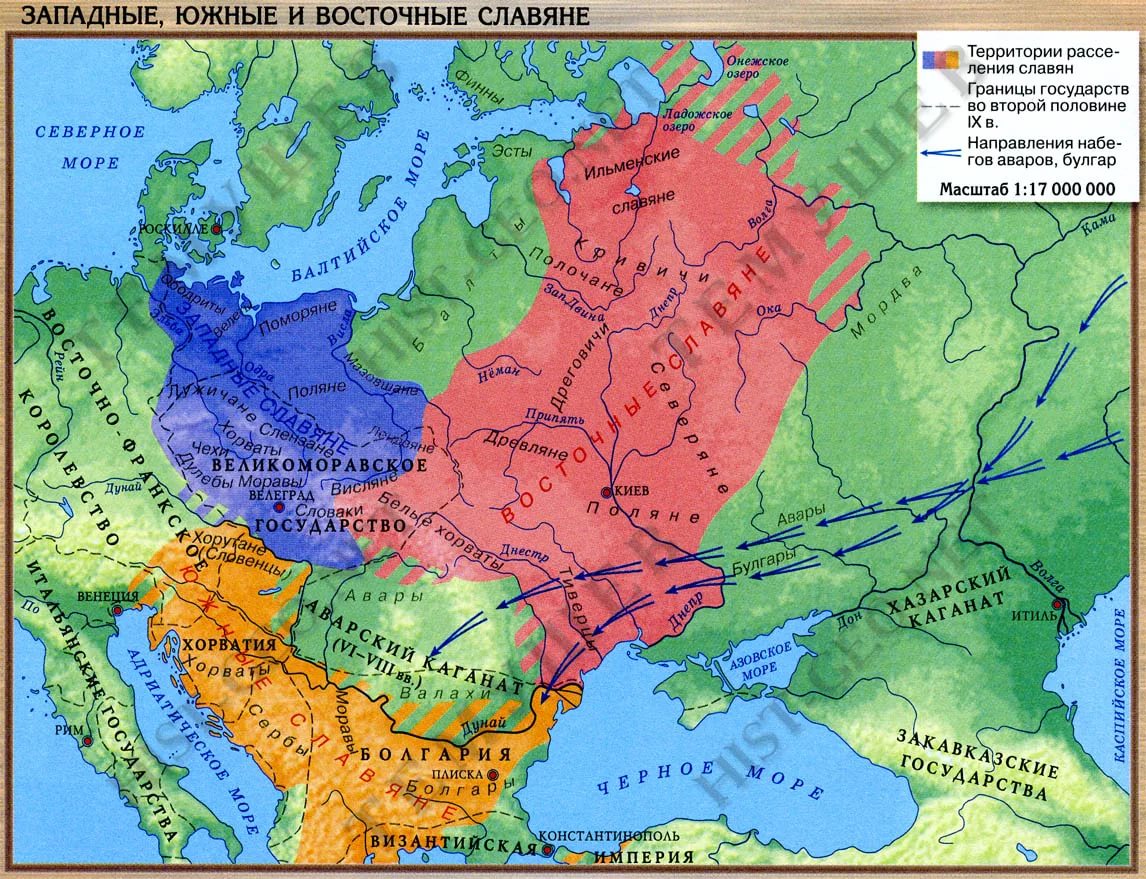 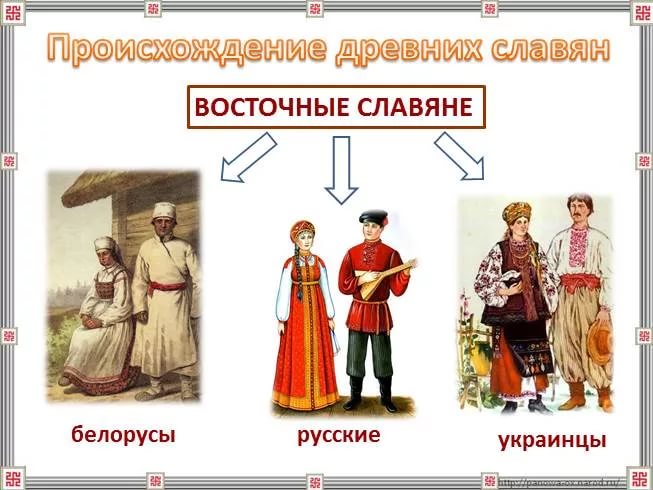 Лес
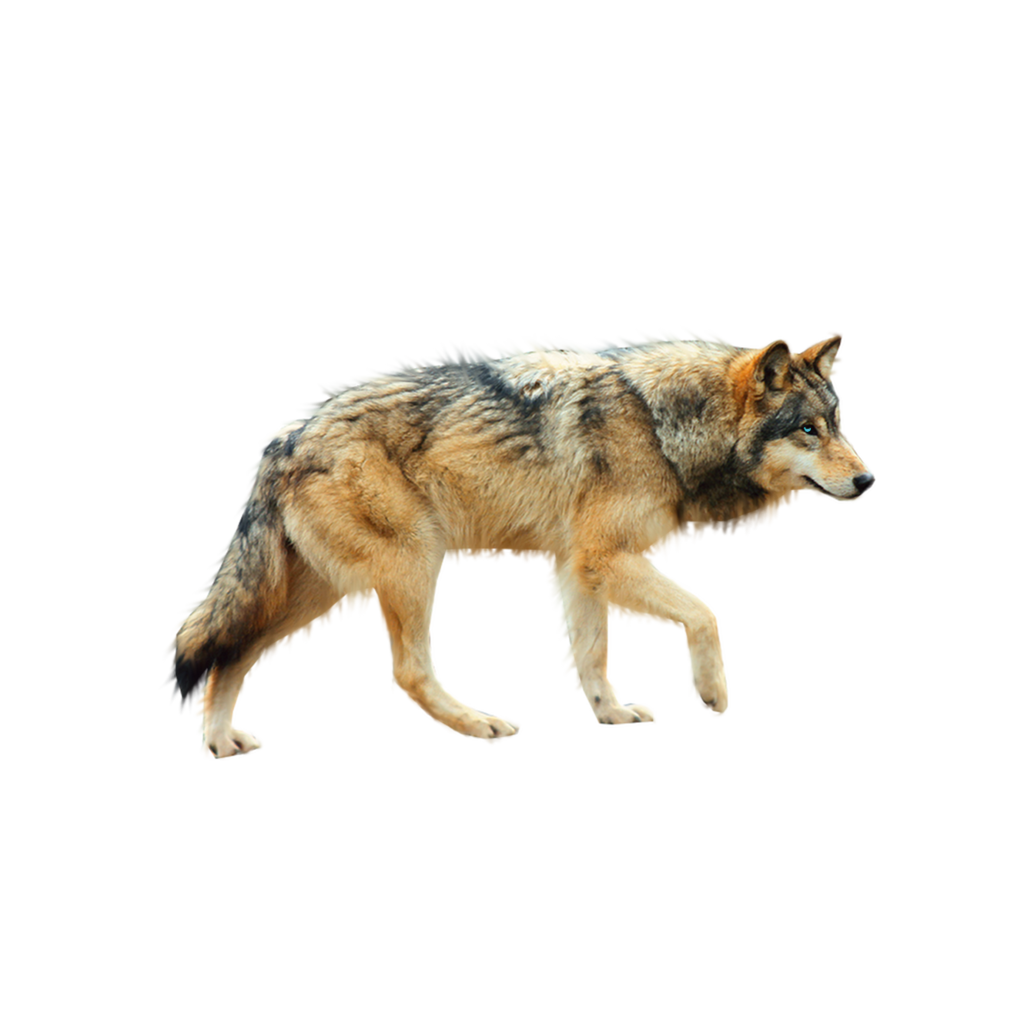 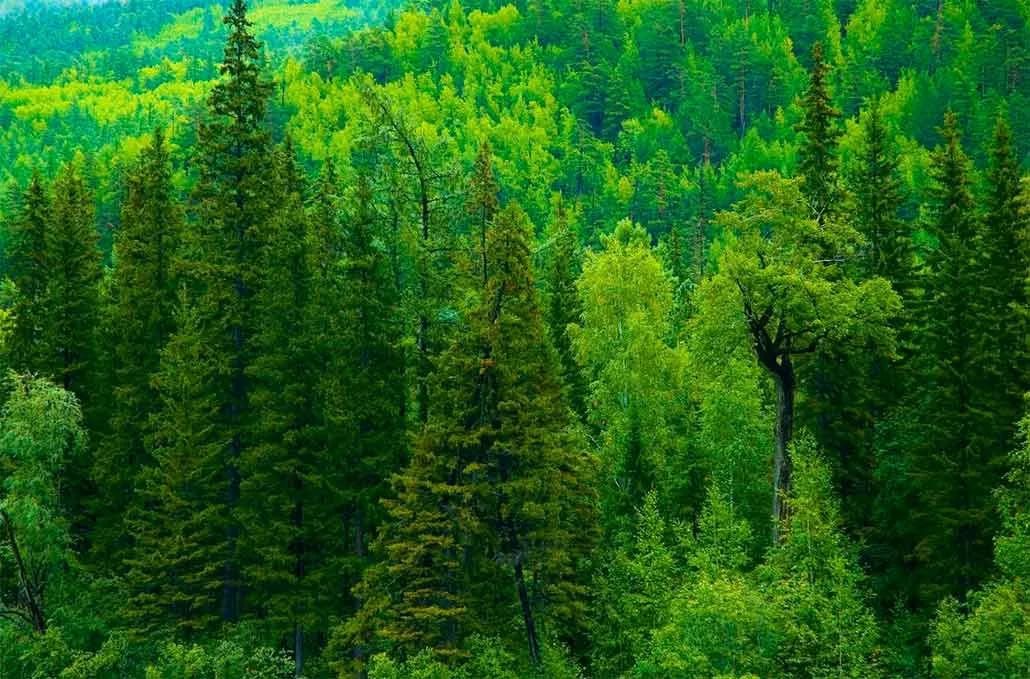 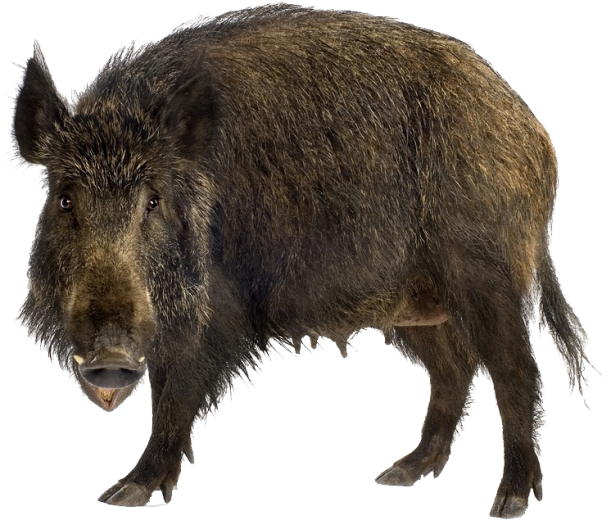 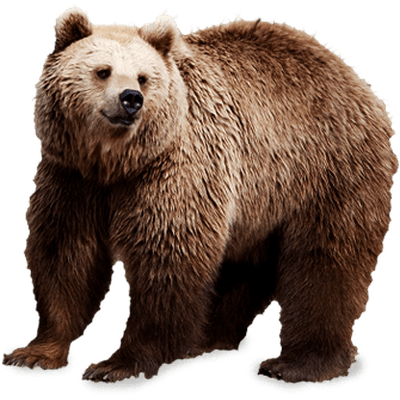 медведь
волк
кабан
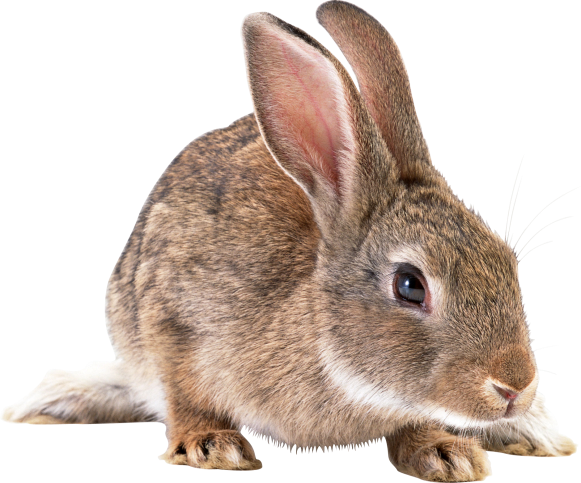 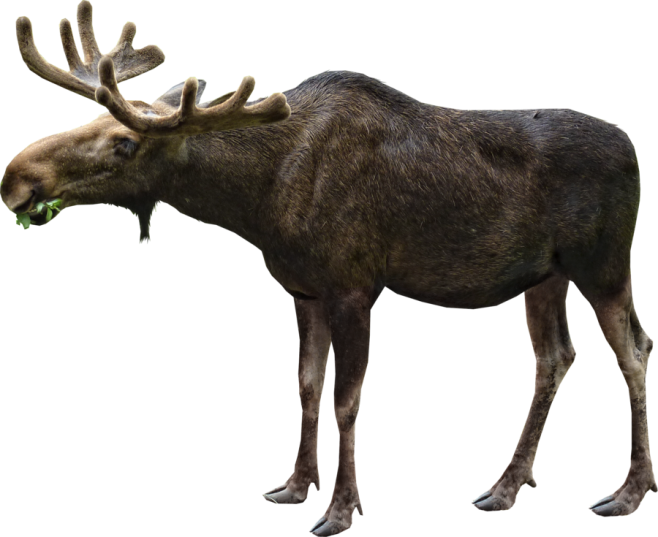 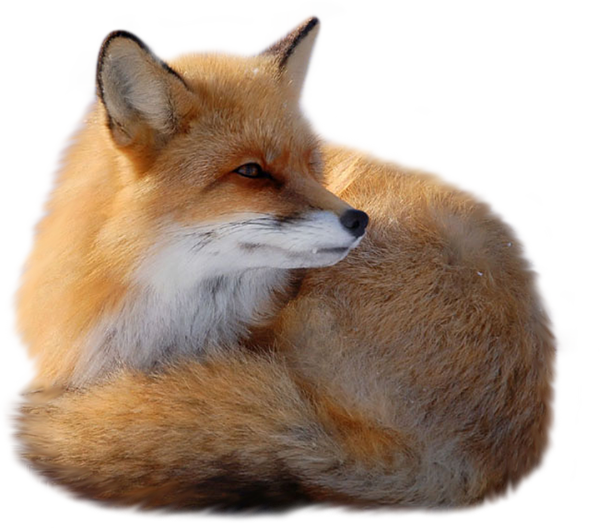 лиса
лось
заяц
Река
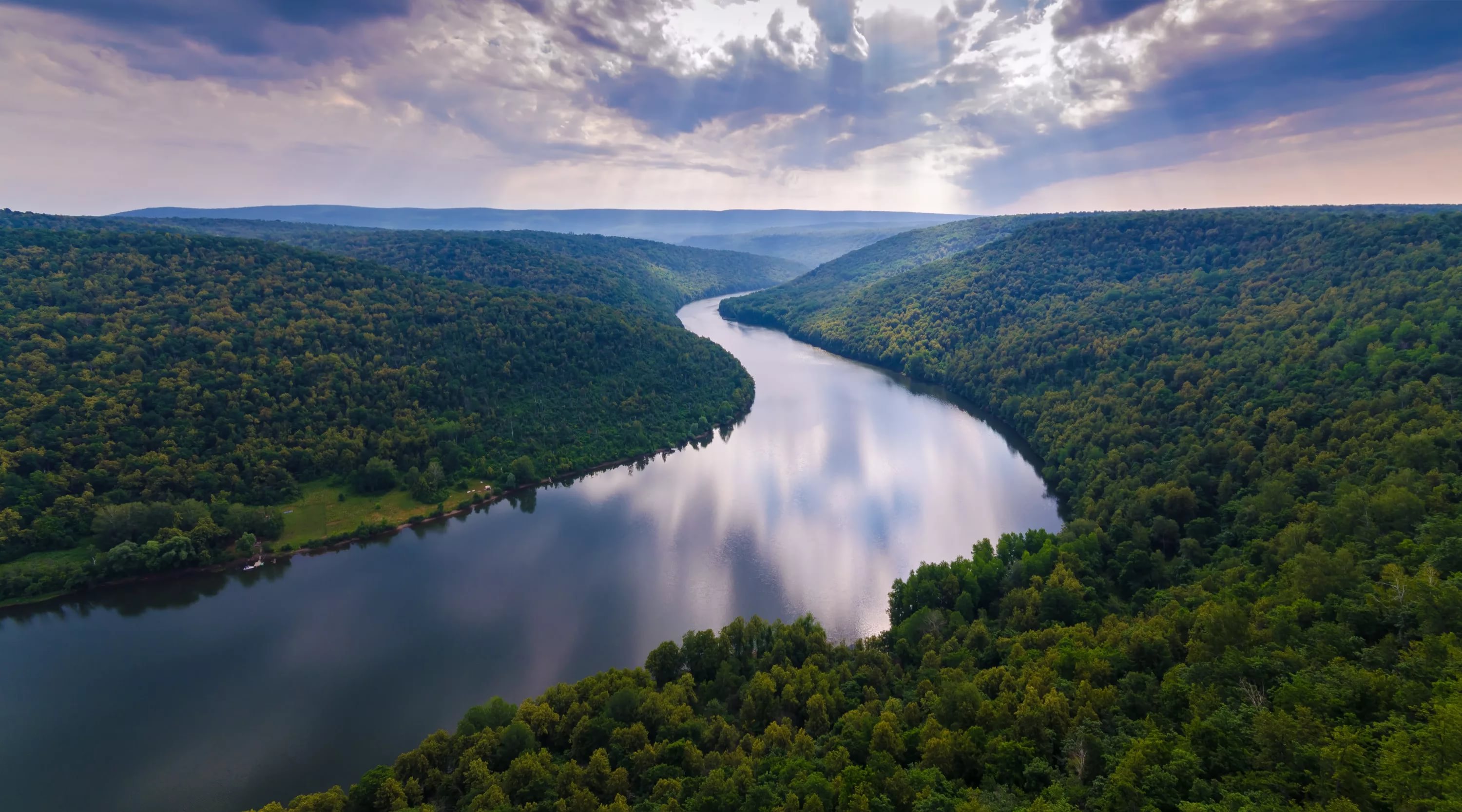 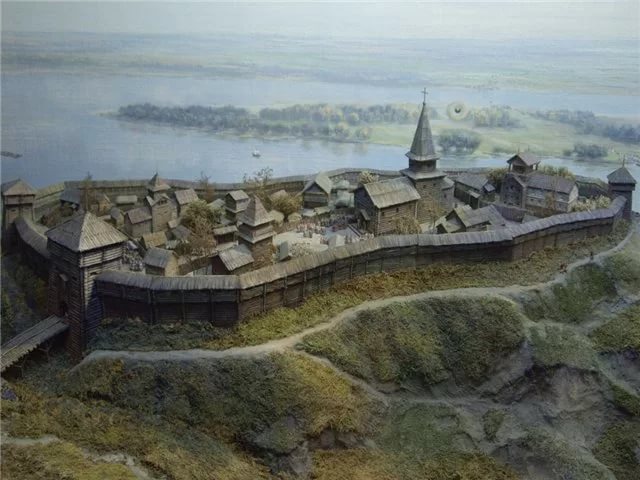 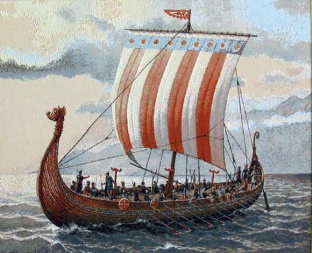 город
корабль
Торговля
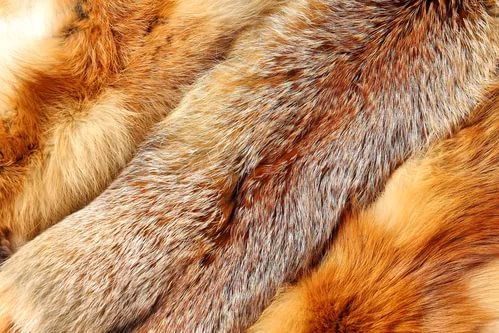 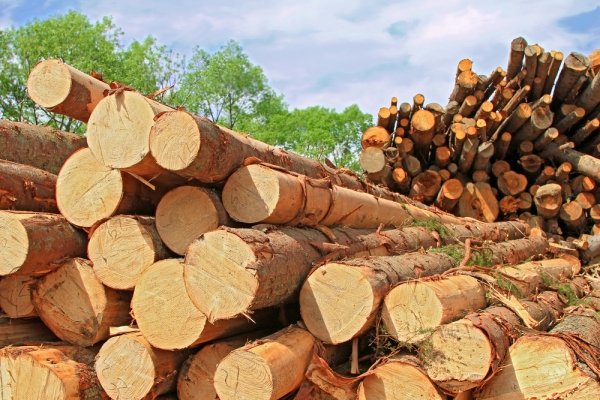 мех
лес
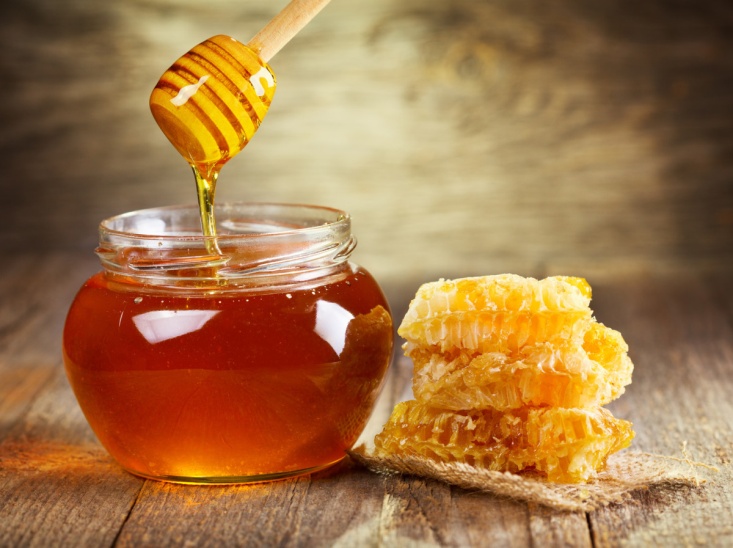 мёд
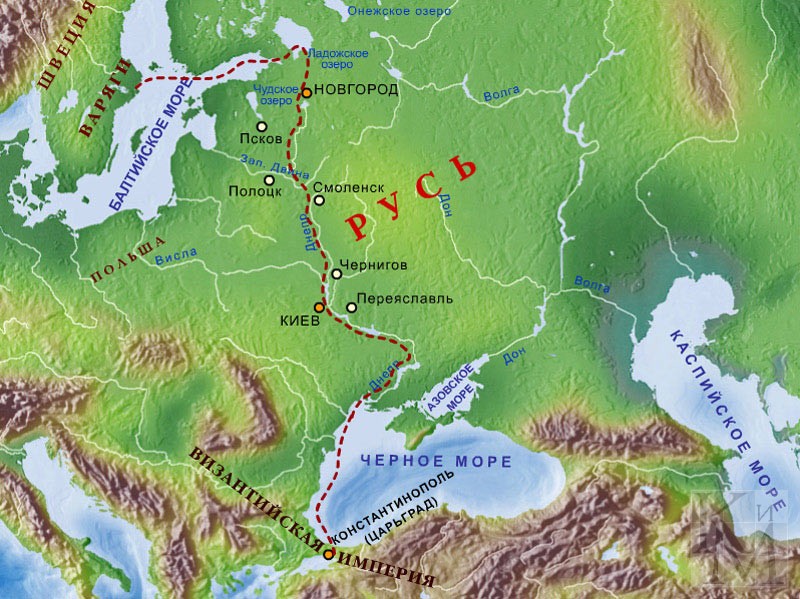 Торговый путь 
«Из варяг в греки»
Степь
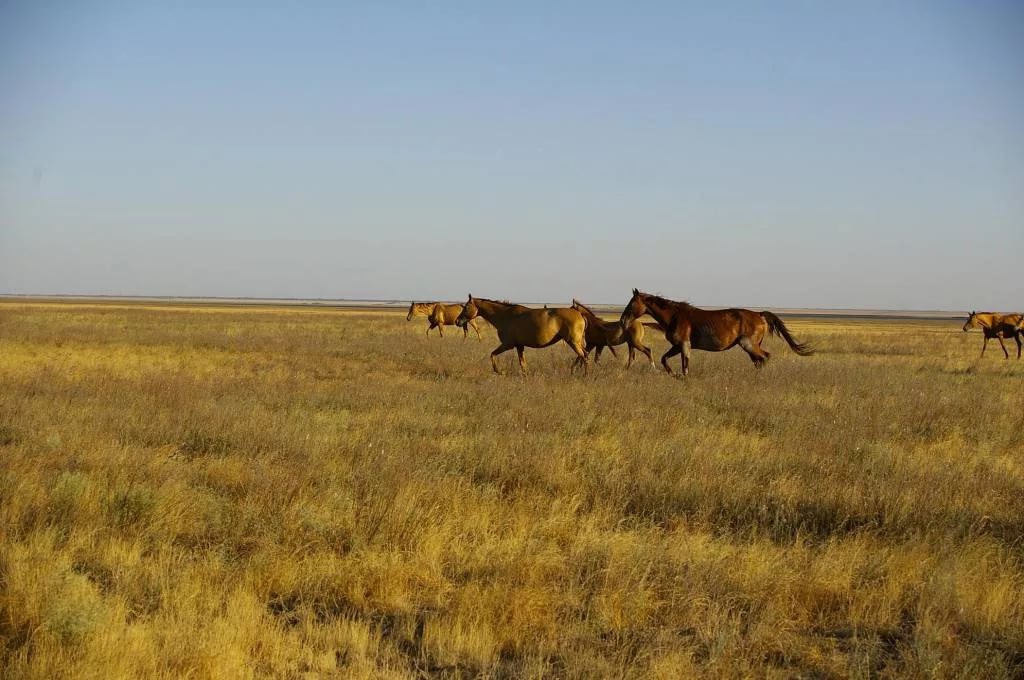 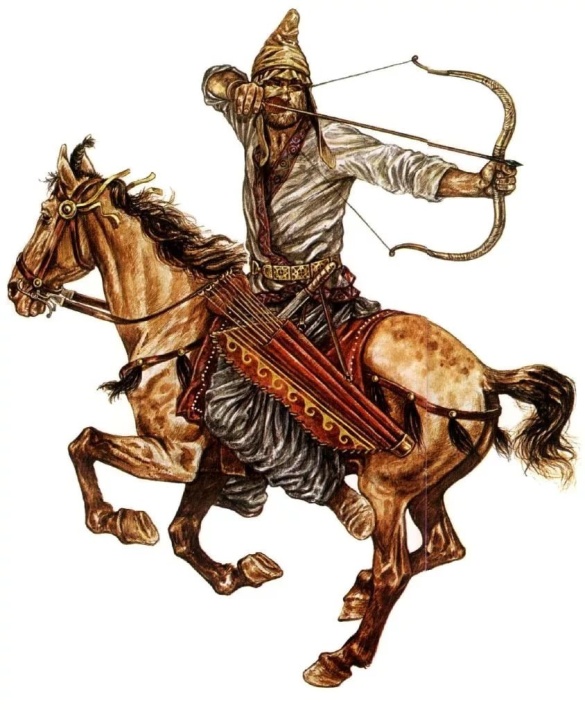 кочевник
Вопросы для повторения
Что это?
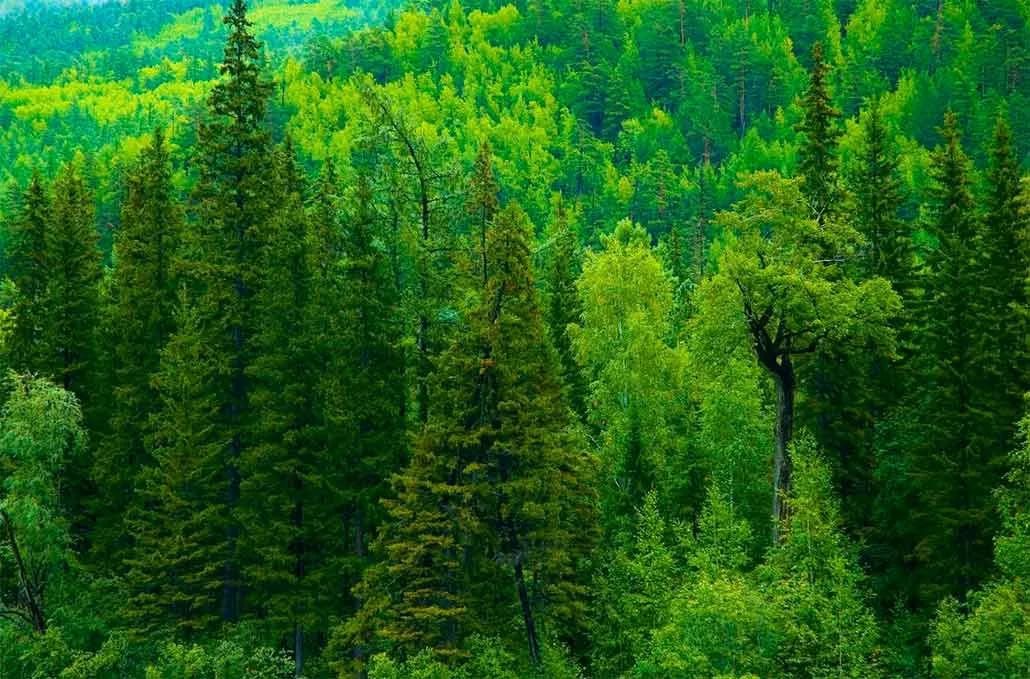 Лес
Кто это?
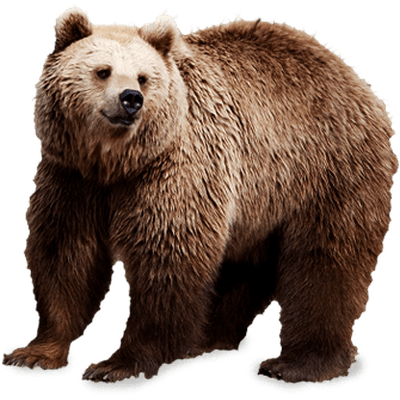 Медведь
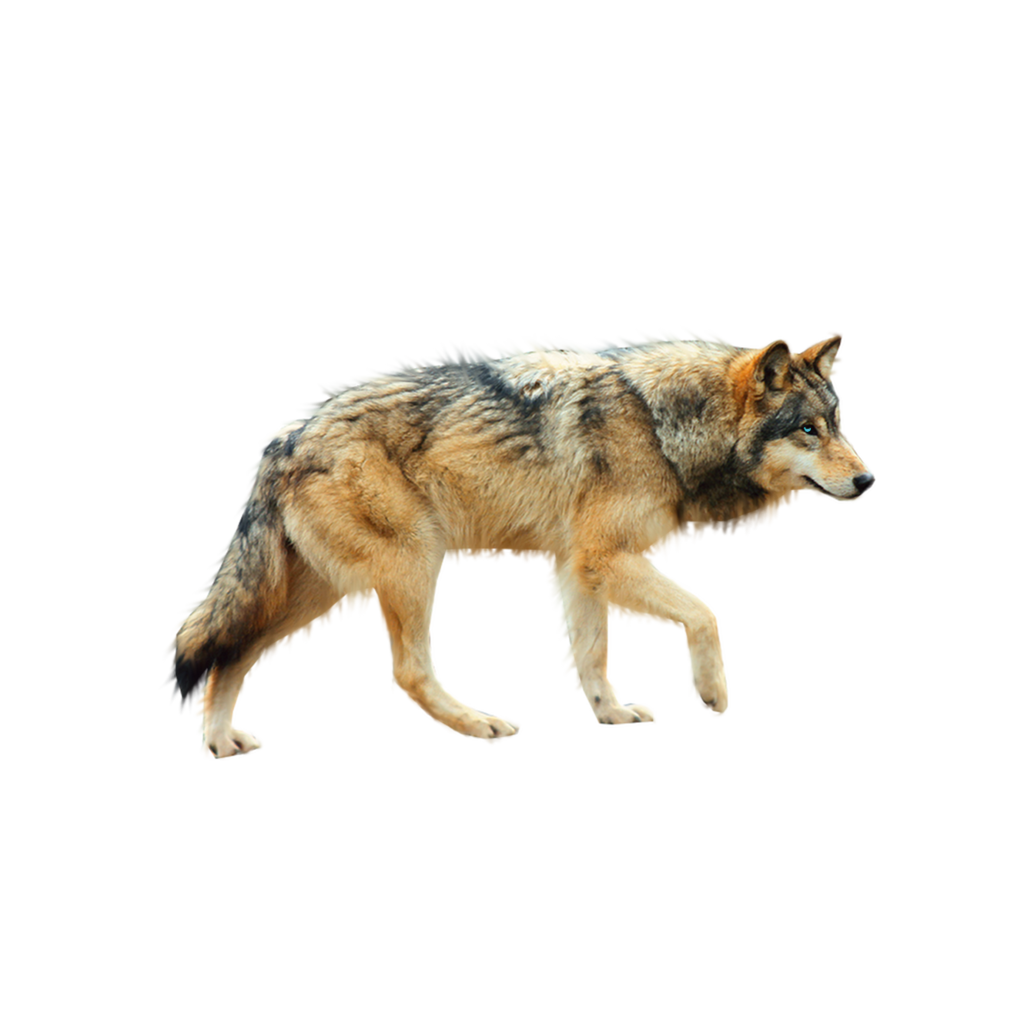 Кто это?
Волк
Кто это?
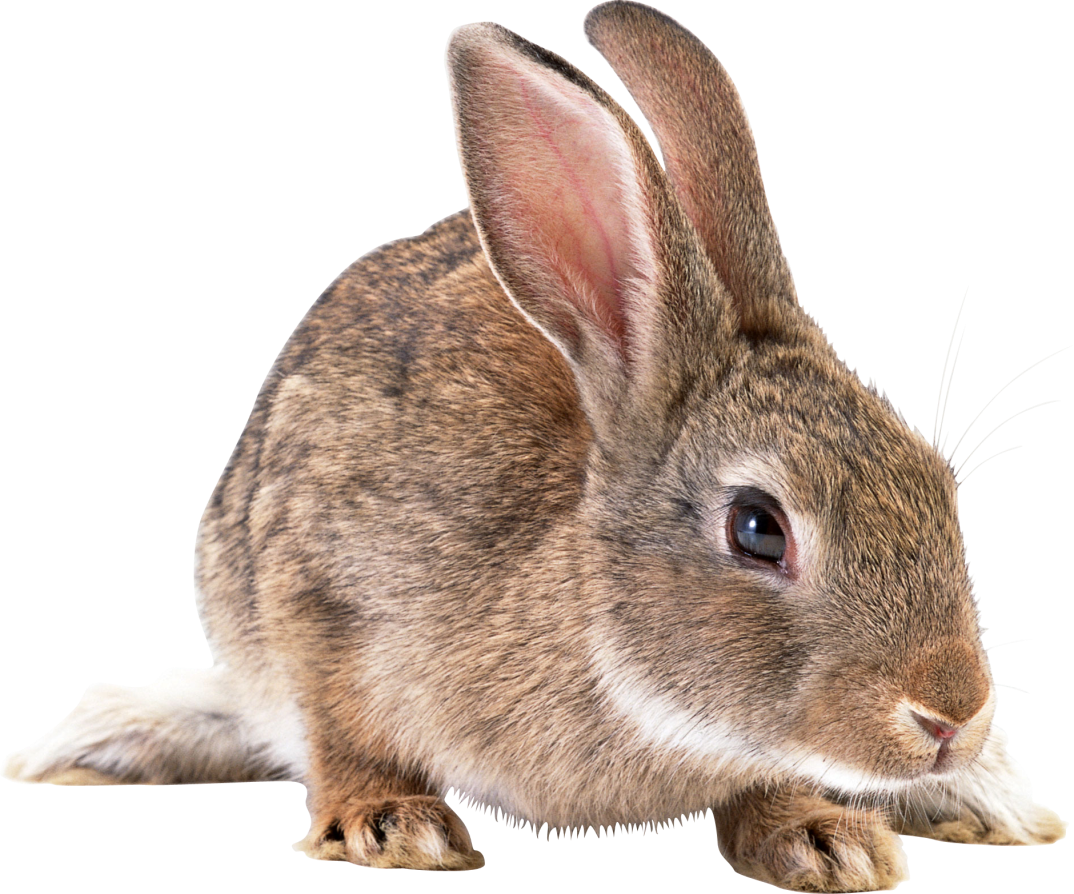 Заяц
Кто это?
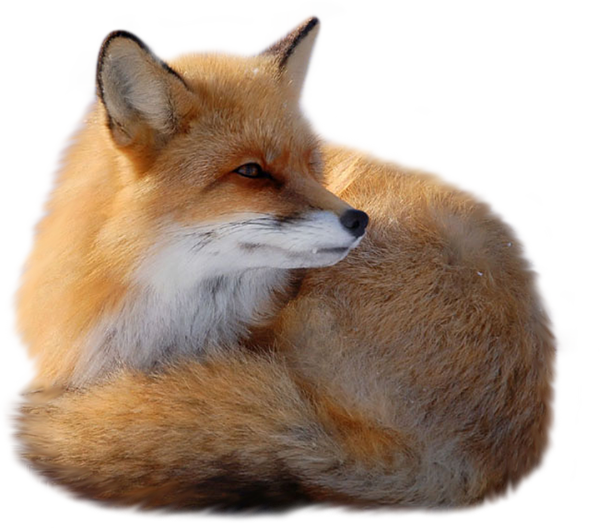 Лиса
Кто это?
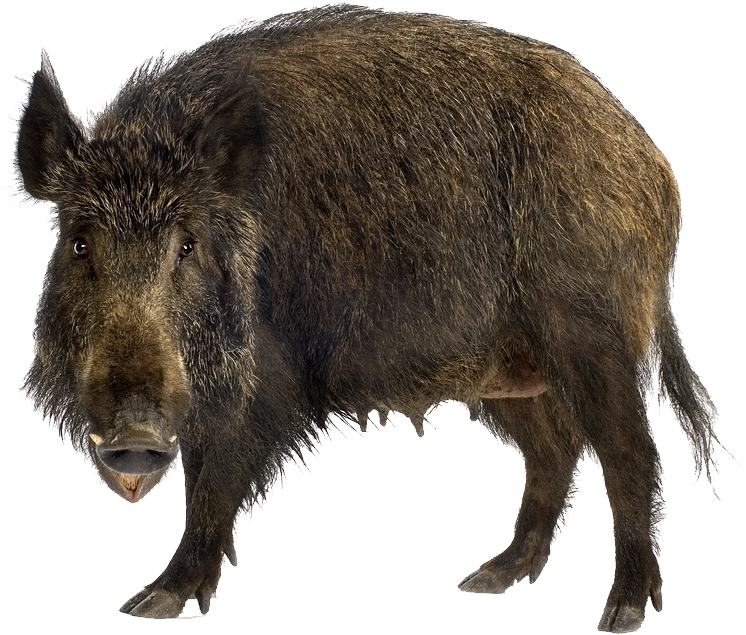 Кабан
Кто это?
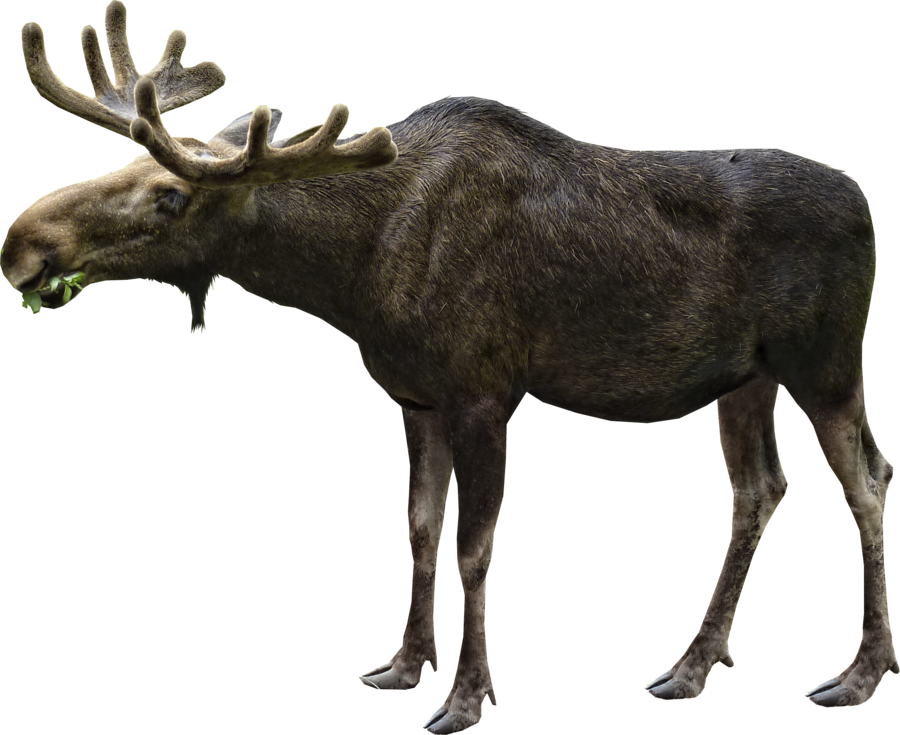 Лось
Что это?
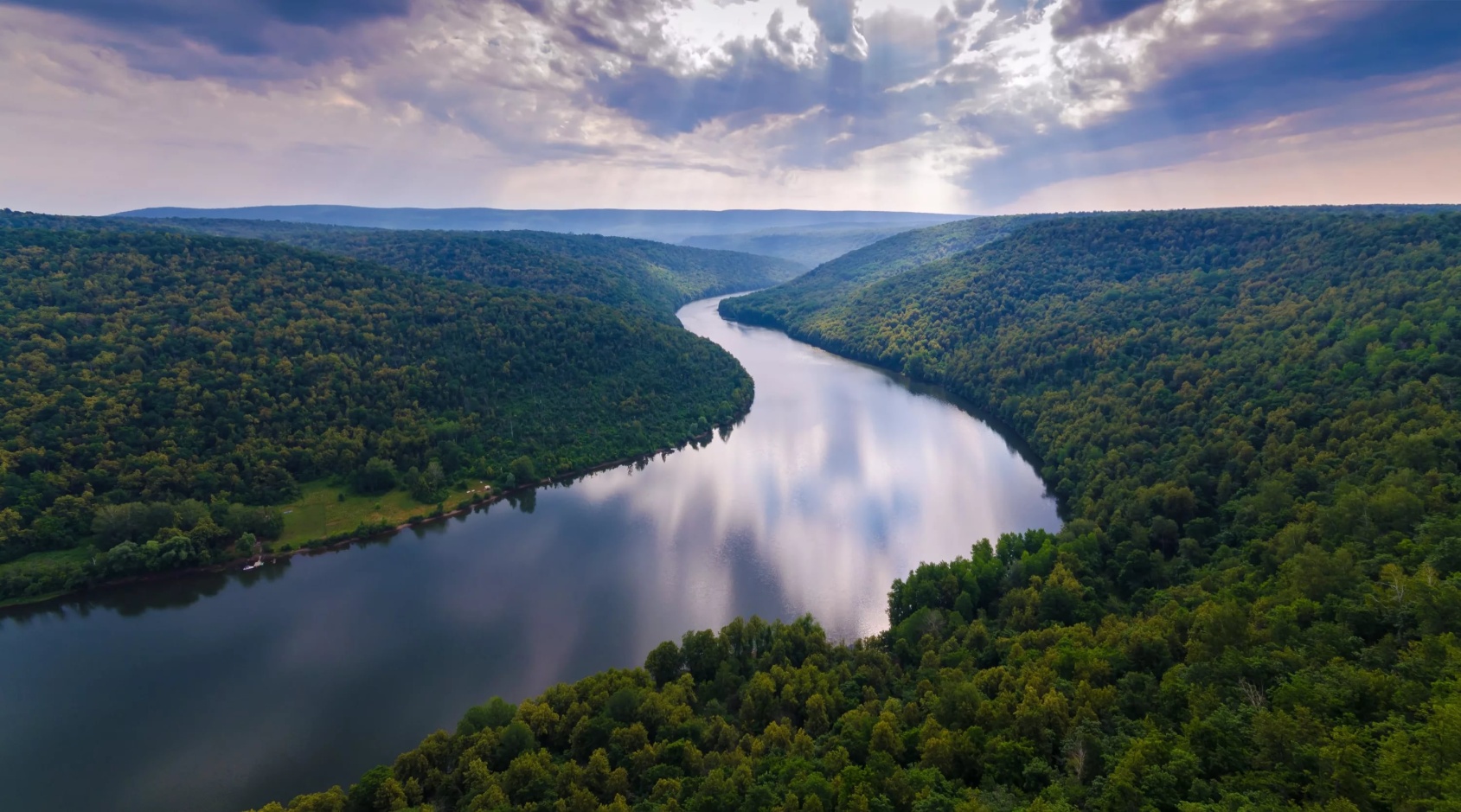 Река
Что это?
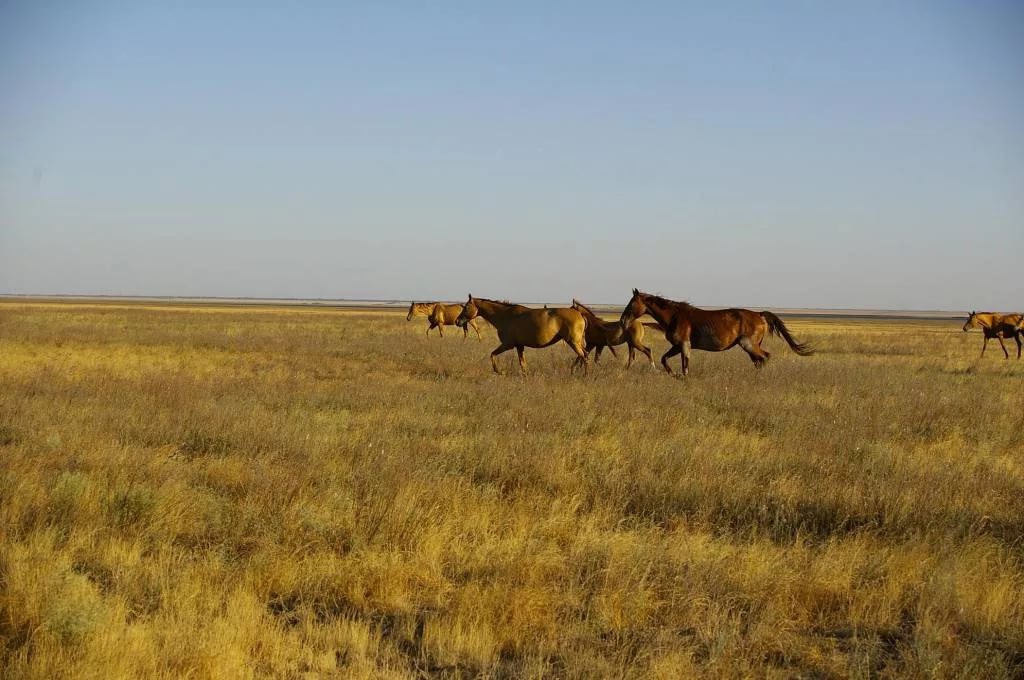 Степь
Кто это?
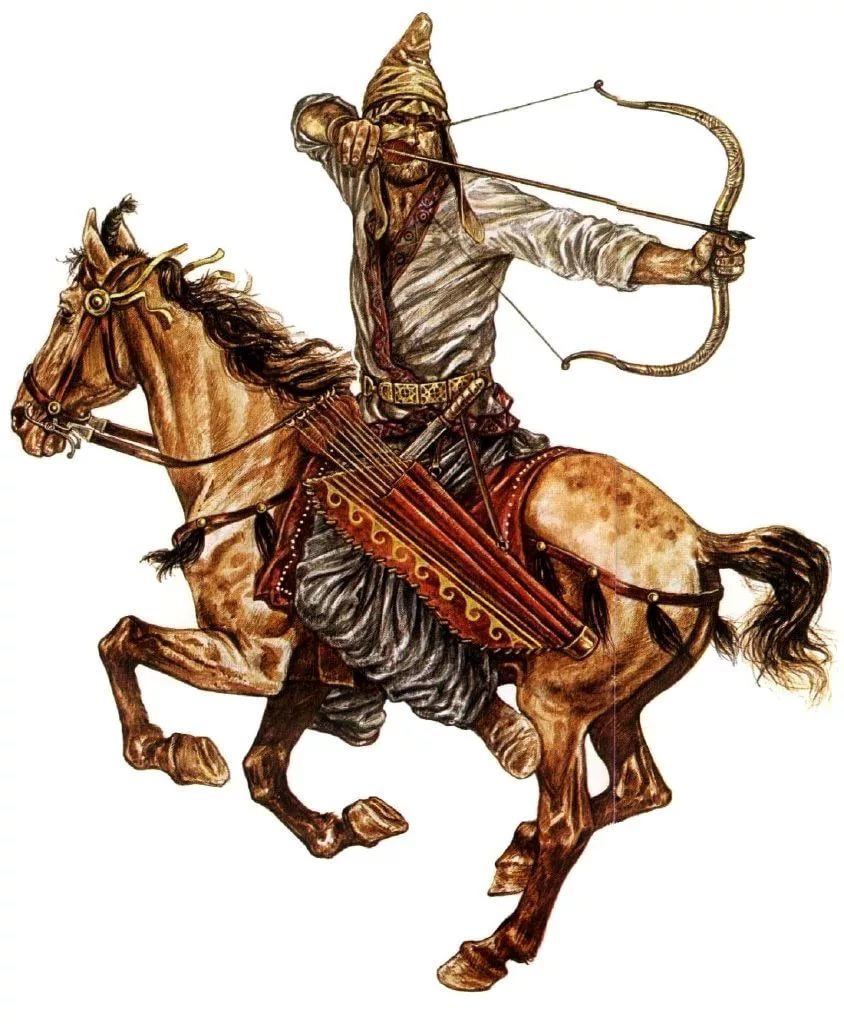 Кочевник
Что это?
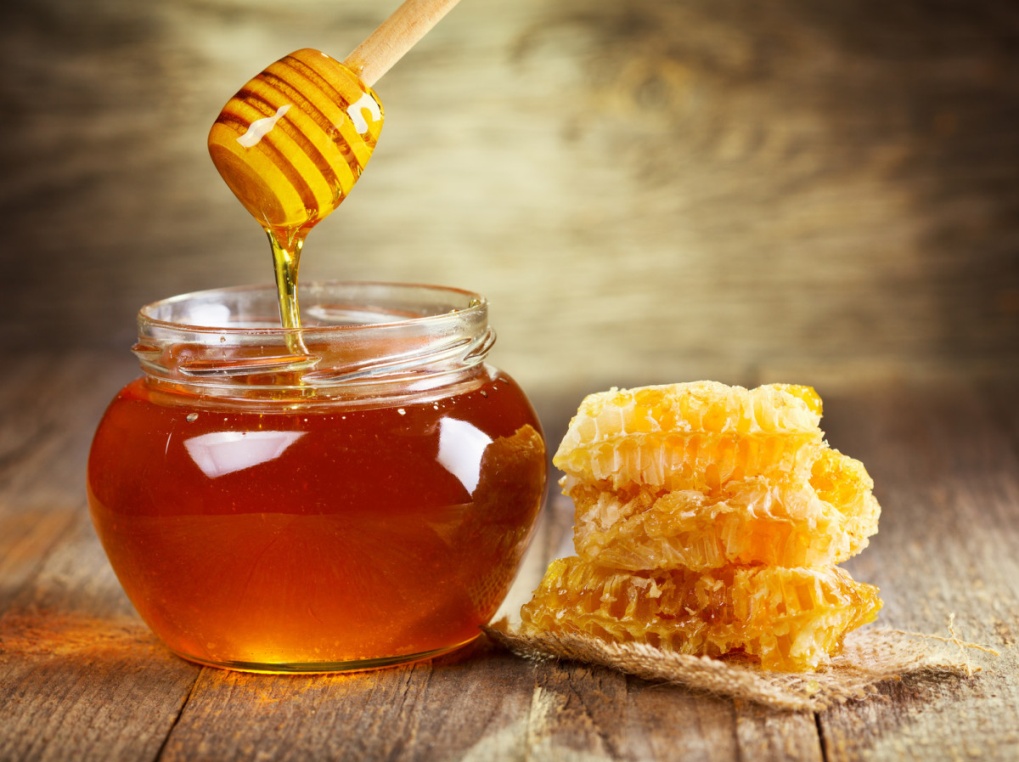 Мёд
Что это?
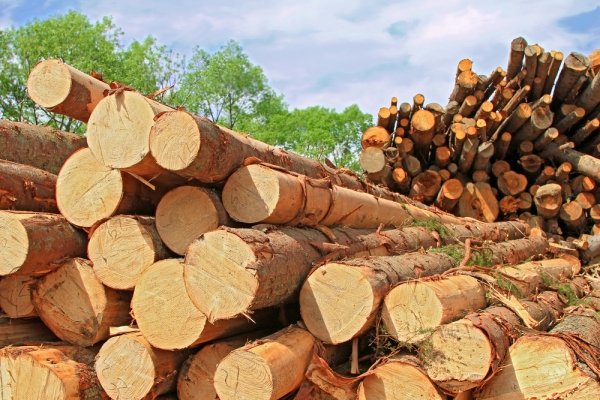 Лес
Что это?
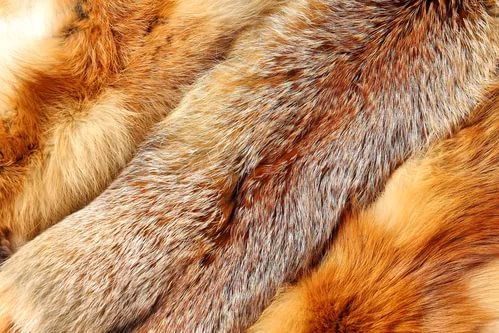 Мех
Как называется этот торговый путь?
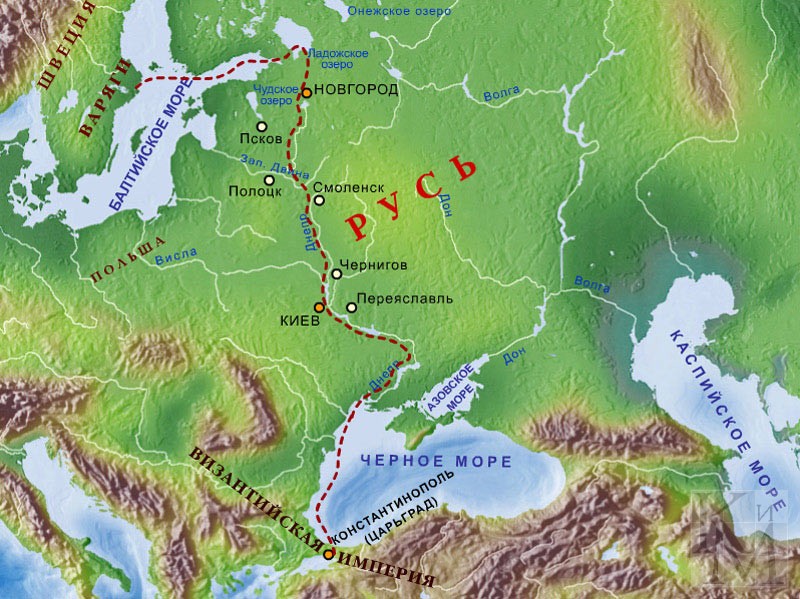 Торговый путь 
«Из варяг в греки»